Scopriamo... i numeri 5-6-7
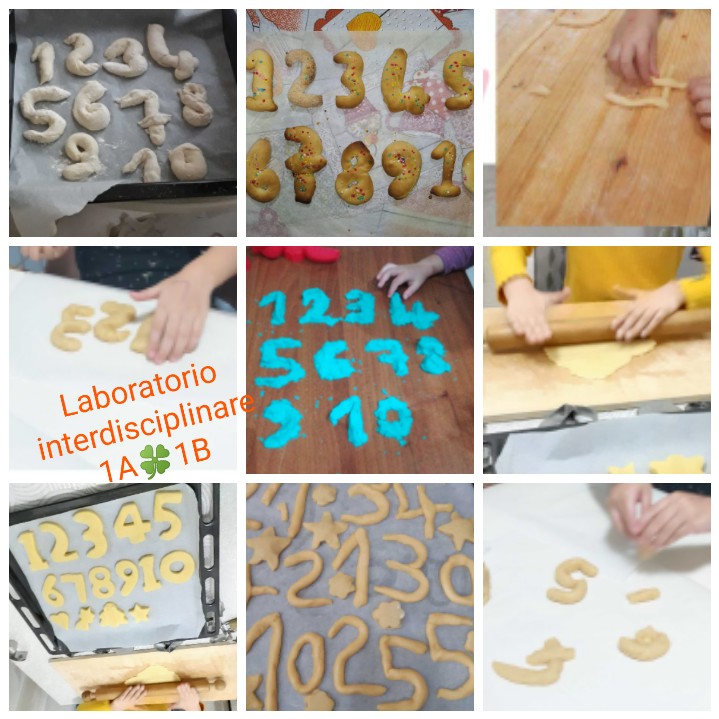 Istituto Comprensivo 3 Ponte- Siciliano
Pomigliano d'Arco      a.s. 2020/2021
     Plesso GIANNI RODARI 
Classi  PRIME 
Docenti:   
De Simone A.-D'Avanzo T.Napolitano F.
Ambito disciplinare -Attivita' Inclusiva
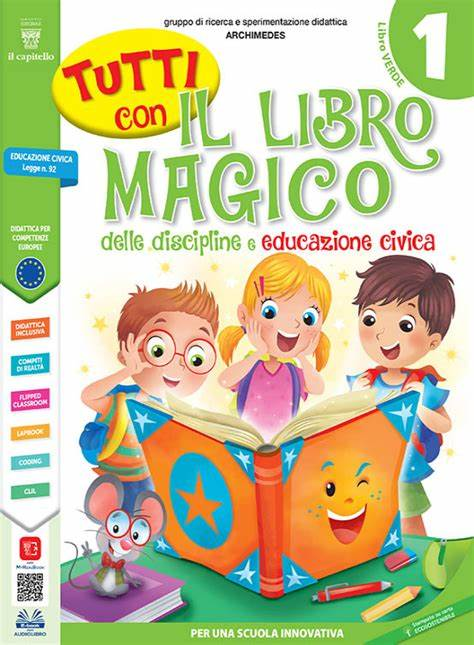 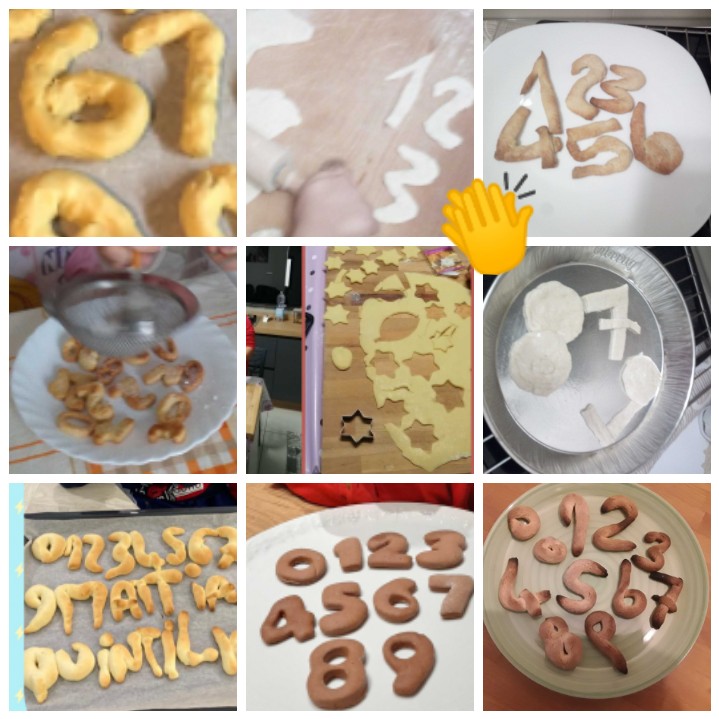 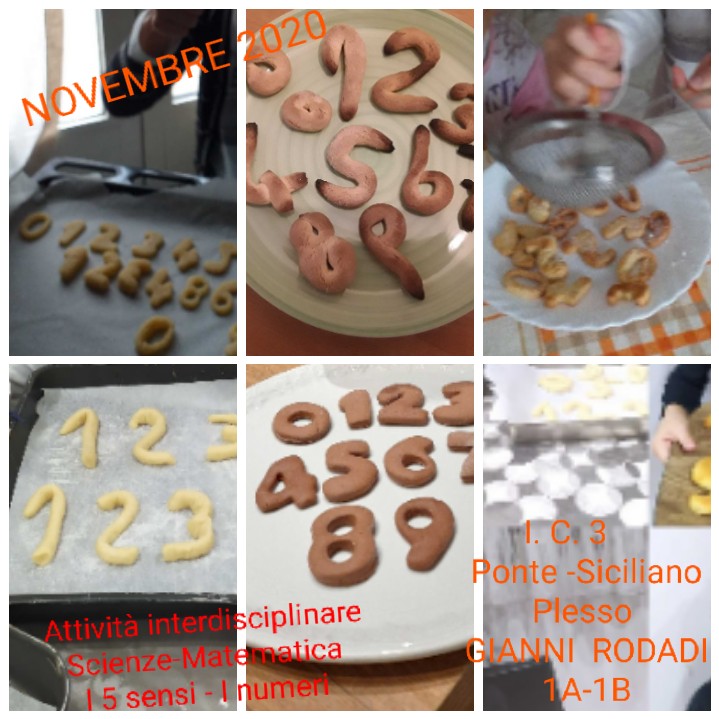 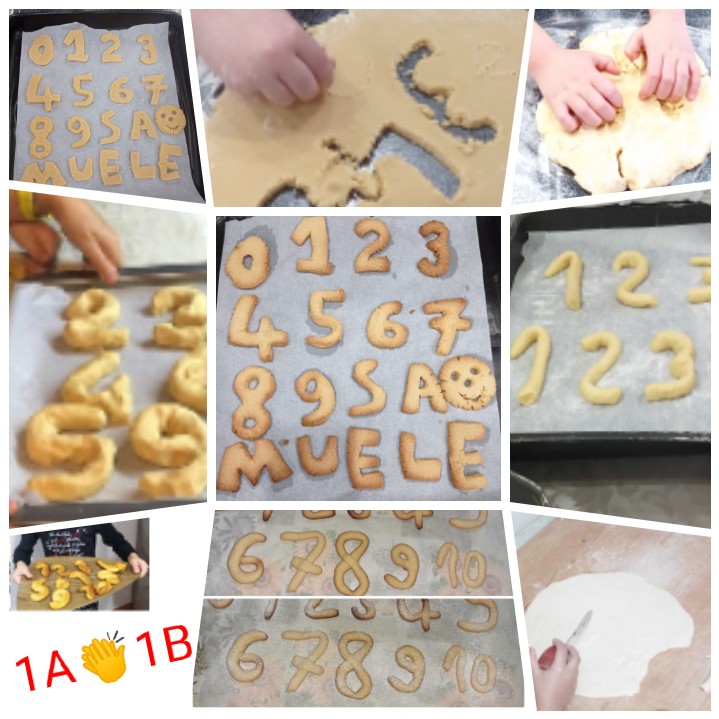 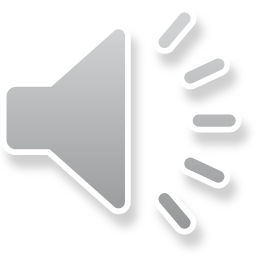 Pronti,partenza e ...VIA con la MAGIA dei NUMERI !Ascolta la filastrocca del numero 5Mentre lavora nano DUINOsente un certo languorino,ma ecco che spuntano sull'albero in fiorecinque mele:uhm...che sapore!Ora tocca a te...lavora sul tuo quadernone.Illustra la filastrocca e disegna le mele sull' albero. Mi esercito a scrivere il numero 5 in cifre e in lettere
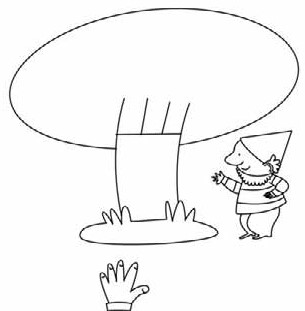 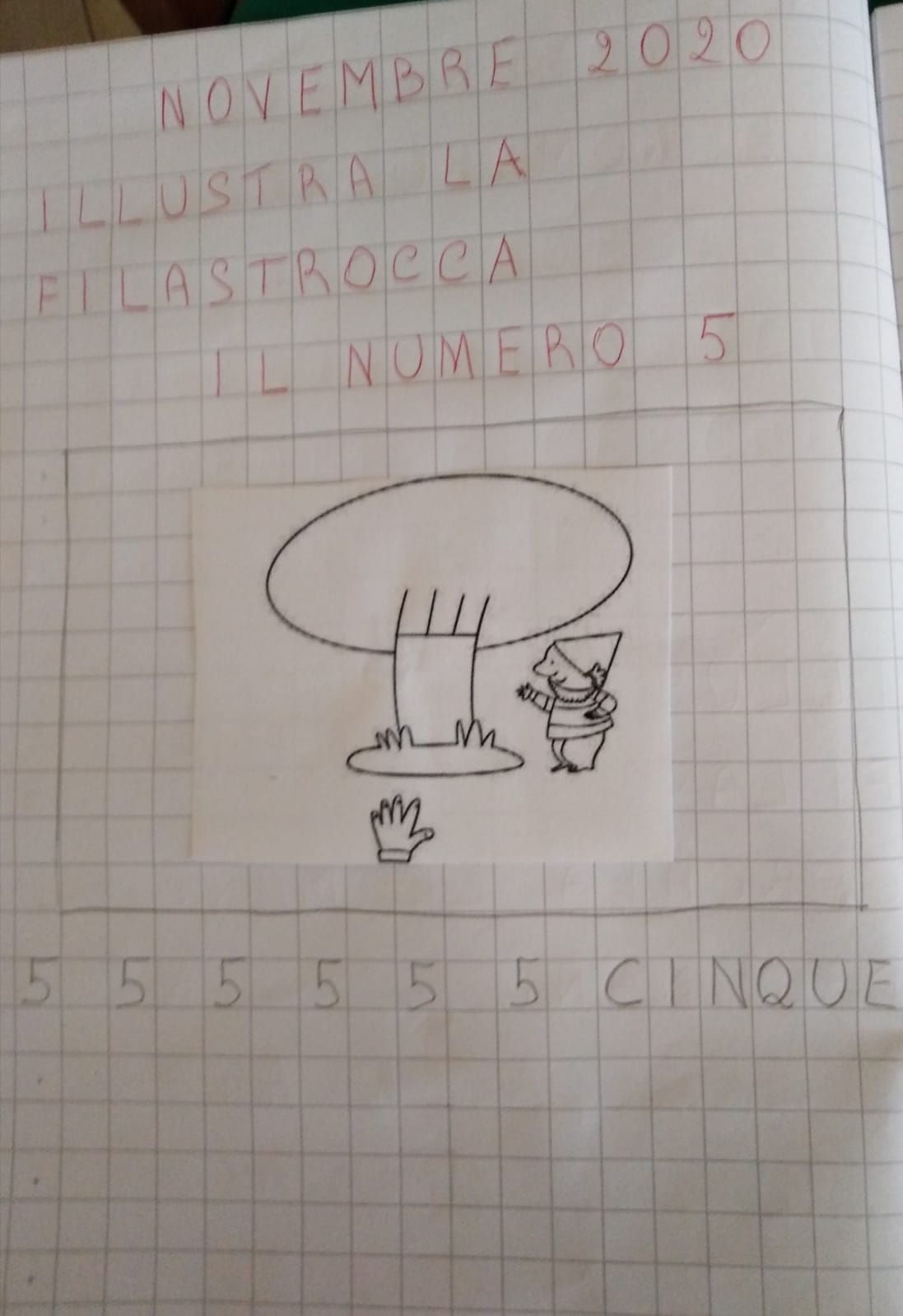 Osserva e ascolta”IMPARIAMO a SCRIVERE i NUMERI”vai sul link per vedere il video-tutorial https://youtu.be/NEg3EsgGrAwCompleta sul tuo libro(le pagine 12 e 13)                                                                                       Giochiamo... con la linea  del 20
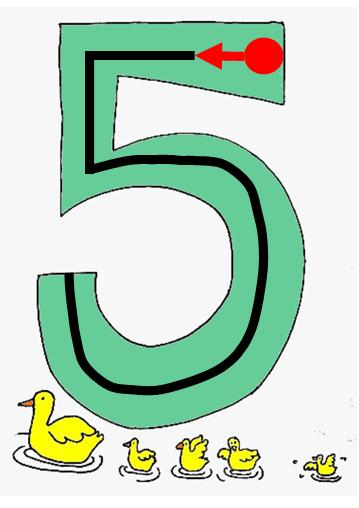 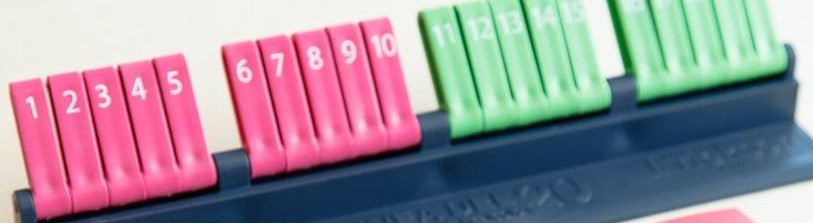 Allenati dall'1 al 5Disegna,conta gli oggetti scolastici e scrivi il numero nel cartellino.                                                                           Leggi il numero e colora i quadratini.
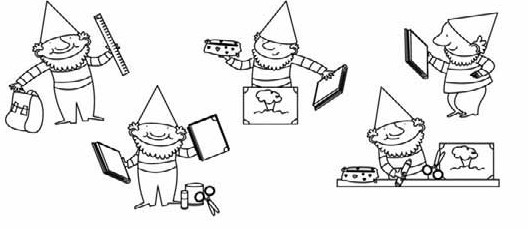 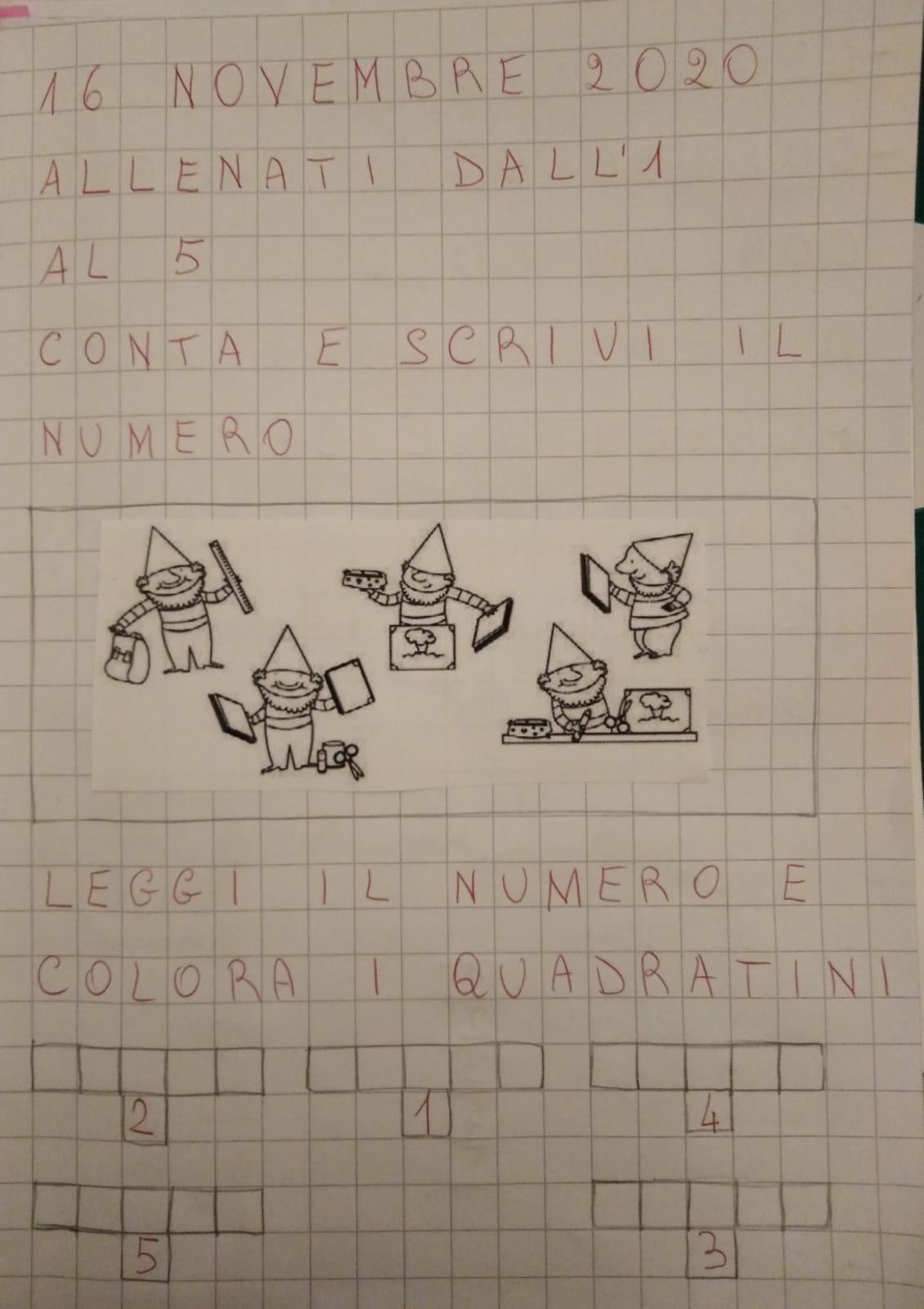 Copia sul tuo quadernone Abbina la giusta quantità delle palline al numero corrispondente
Leggi i numeri,colora ogni casella con un colore diverso.Conta gli elementi e cerchia ogni gruppo con il colore del numero corrispondente
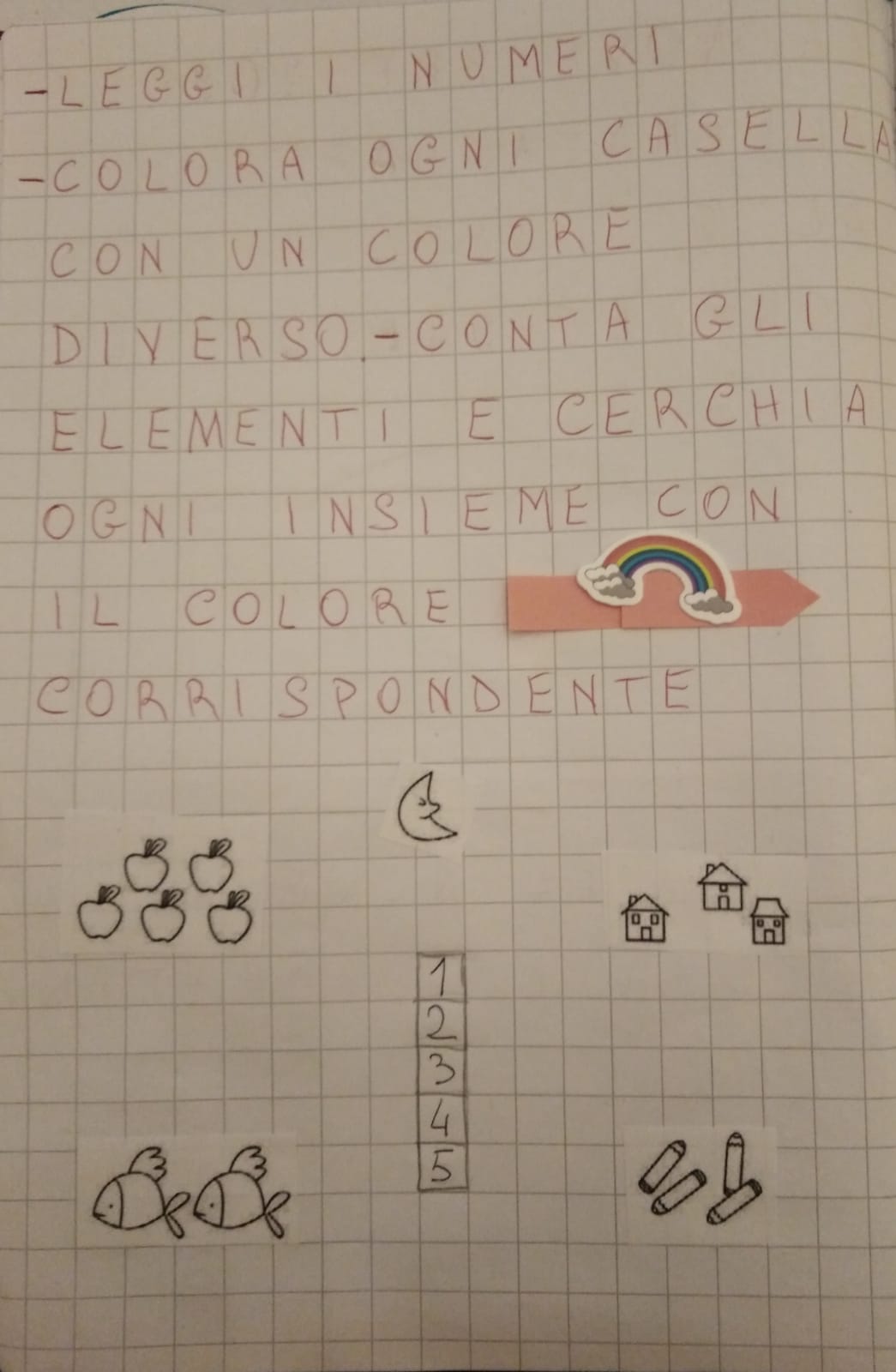 Ascolta la filastrocca del numero     6  Ungaro e Duino vanno a fare un bel bagno insieme nello stagno.Ma ecco che trovanosei pesciolinitutti rossi:che carini!
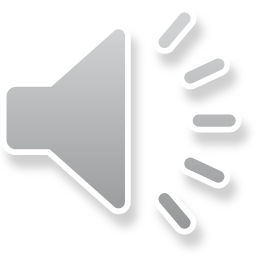 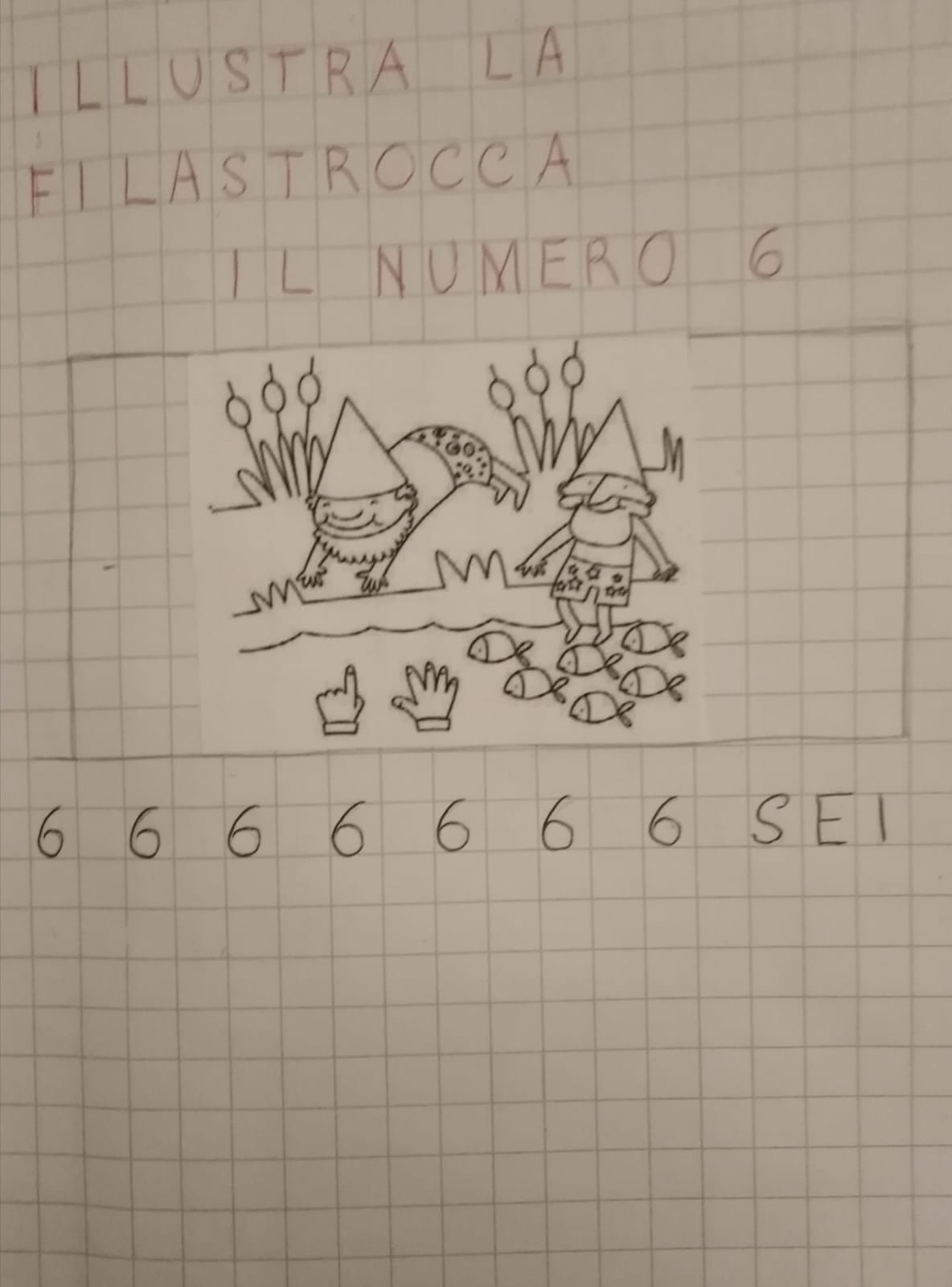 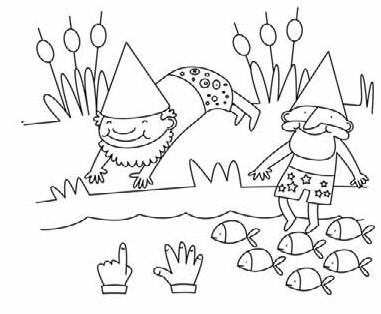 Ora tocca a te,lavora sul tuo quadernone Illustra la filastrocca.
Mi esercito a scrivere il numero 6 in cifre e in lettere.
Copia sul quadernone e metti la X solo dove la carta indica 6
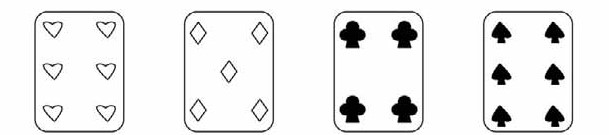 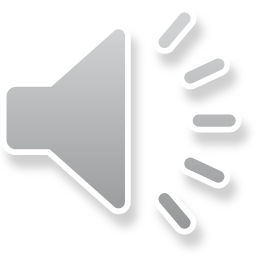 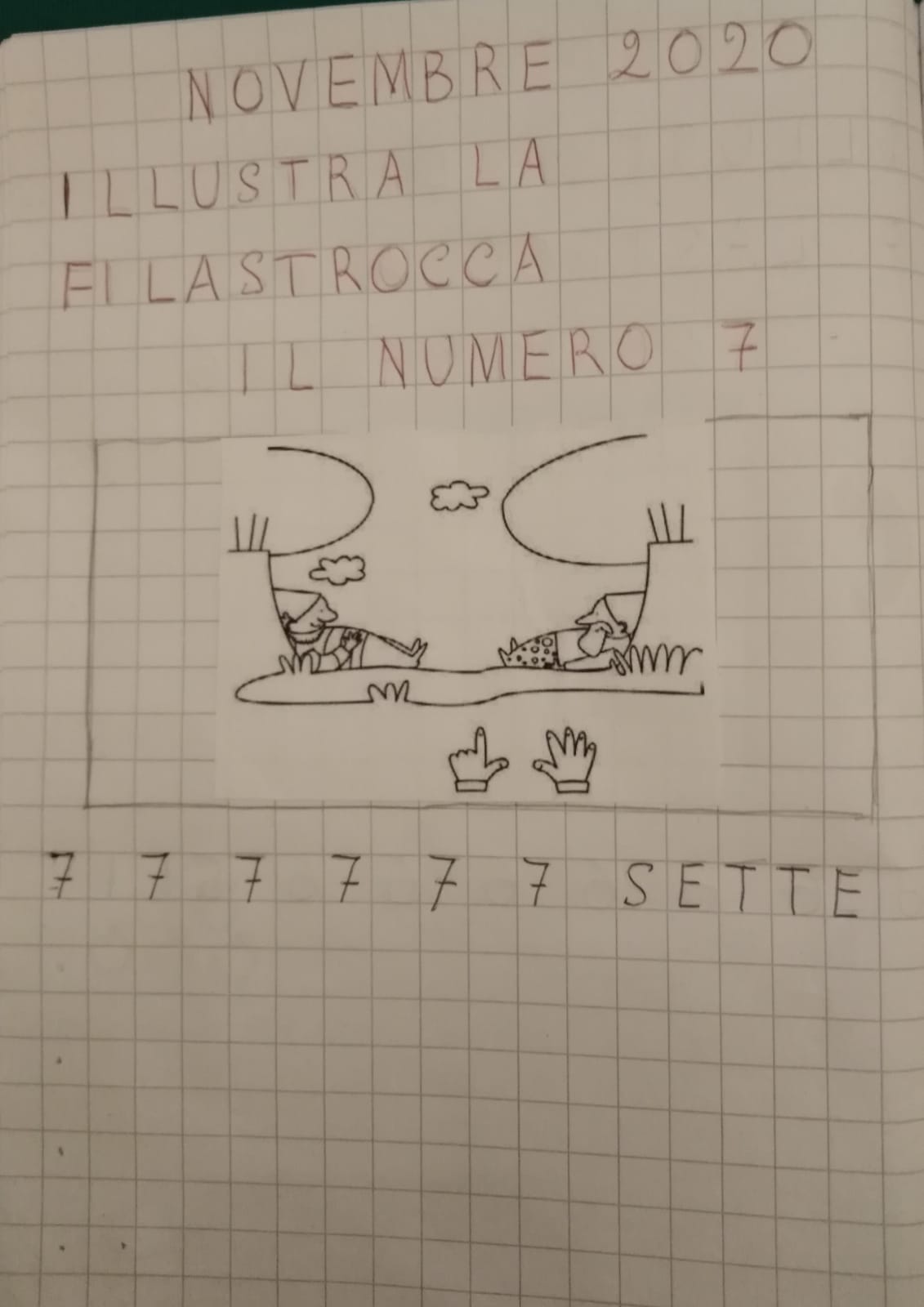 Ascolta la filastrocca del numero  7I nani si stendono sotto il meloe guardano verso il cielo.Ma arrivano le nuvolette,fammi contare...sono sette.Ora tocca a te,lavora sul tuo quadernone Illustra la filastrocca,attenzione al numero delle nuvolette!Mi esercito a scrivere il numero 7 in cifre e in lettere.Disegna i funghi e i puntini su ogni fungo per arrivare a 7.
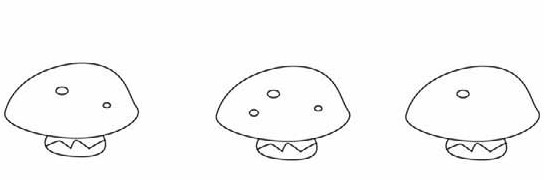 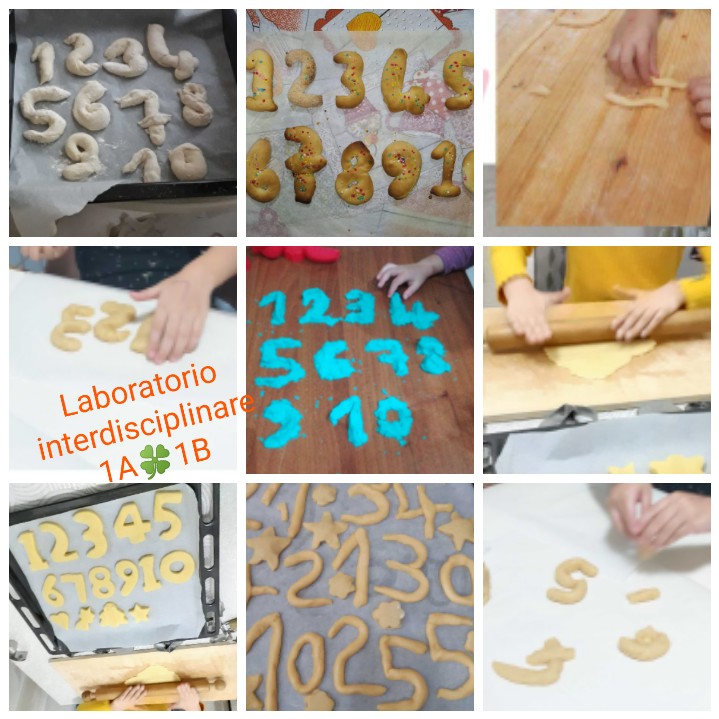 IMPARO ...FACENDO
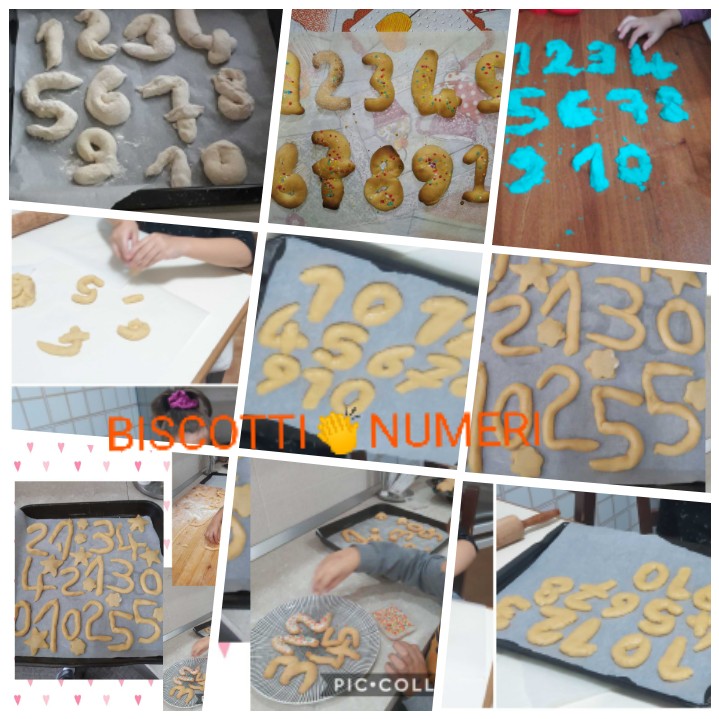 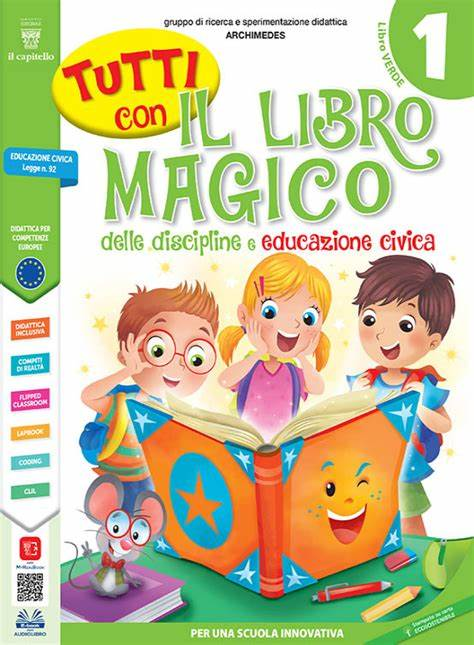 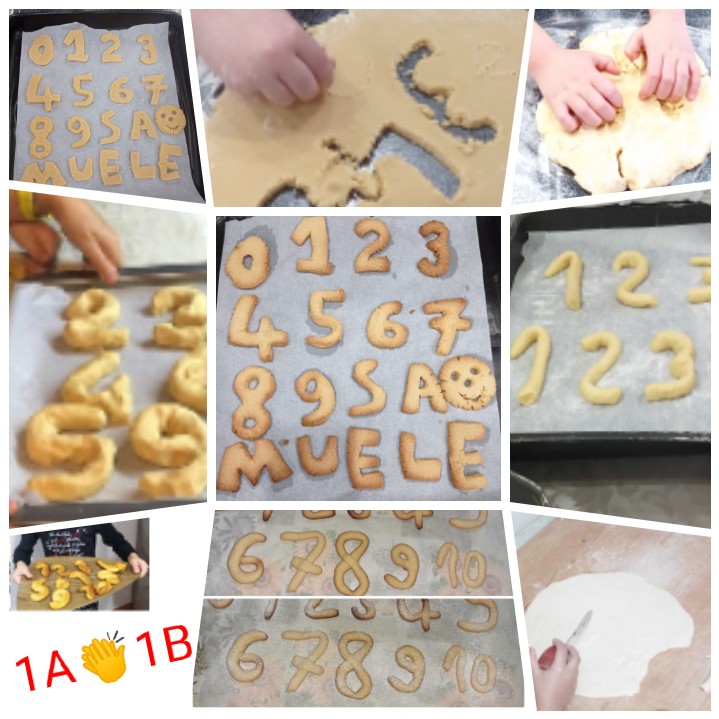 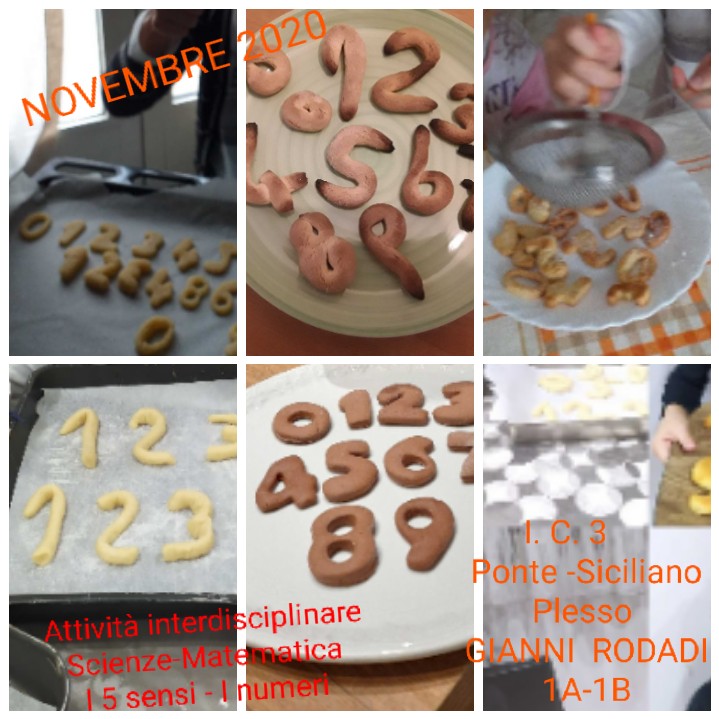 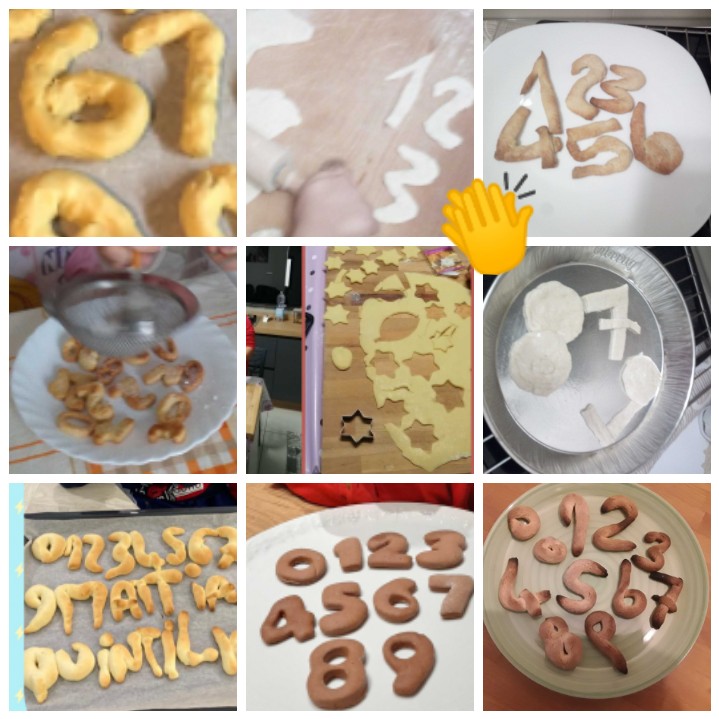 NOVEMBRE 2020                        
Cari BAMBINI ,
ci mancate molto,
VI  VOGLIAMO TANTO BENE
insieme ce  la  faremo
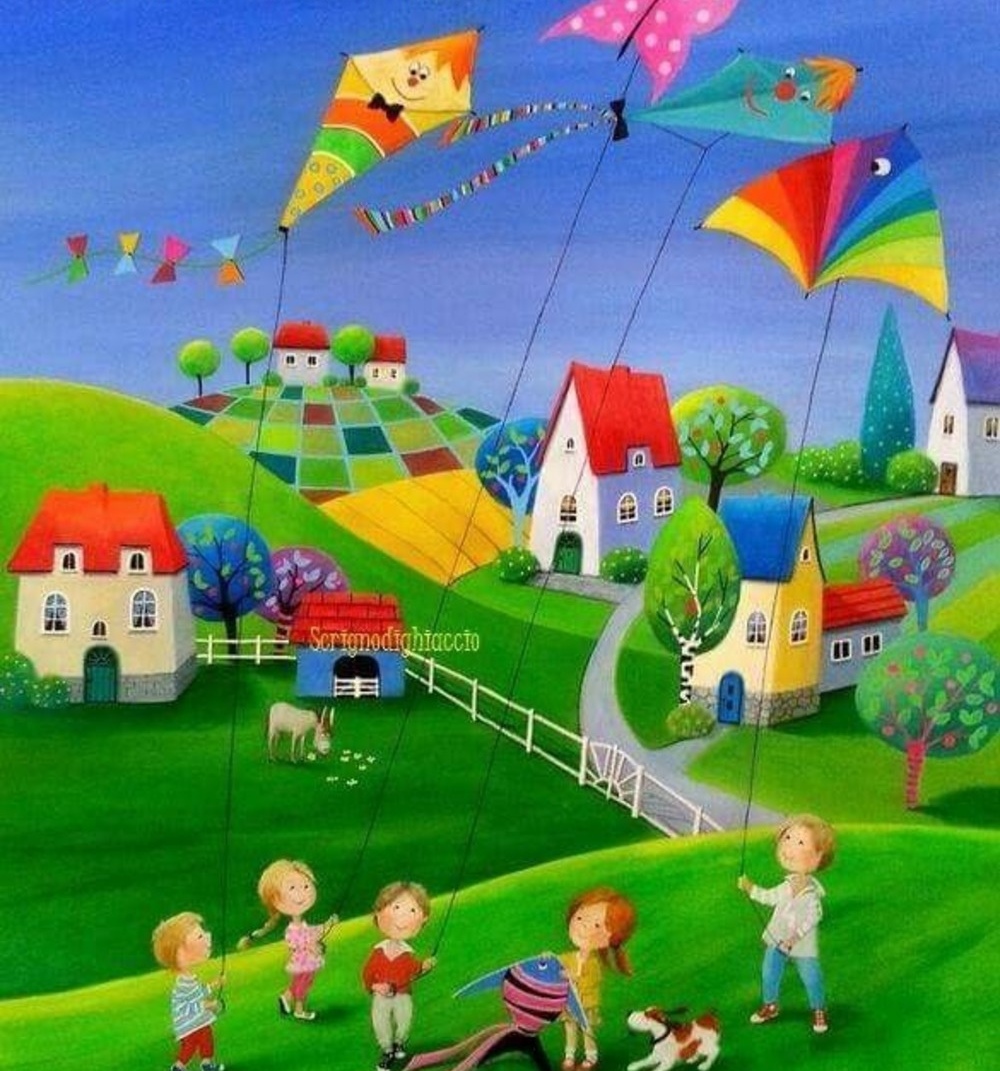 BUON LAVORO”ANDRA'TUTTO BENE”UN FORTISSIMO ABBRACCIOCIAO A PRESTO!
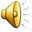